Школа позитивных привычек
Проект реализуется с 2013 г.
Привет, 
это снова я, 
Добрик!
1
Cмотрим видео
2
Давайте обсудим 
видео
3
Что такое семья?
4
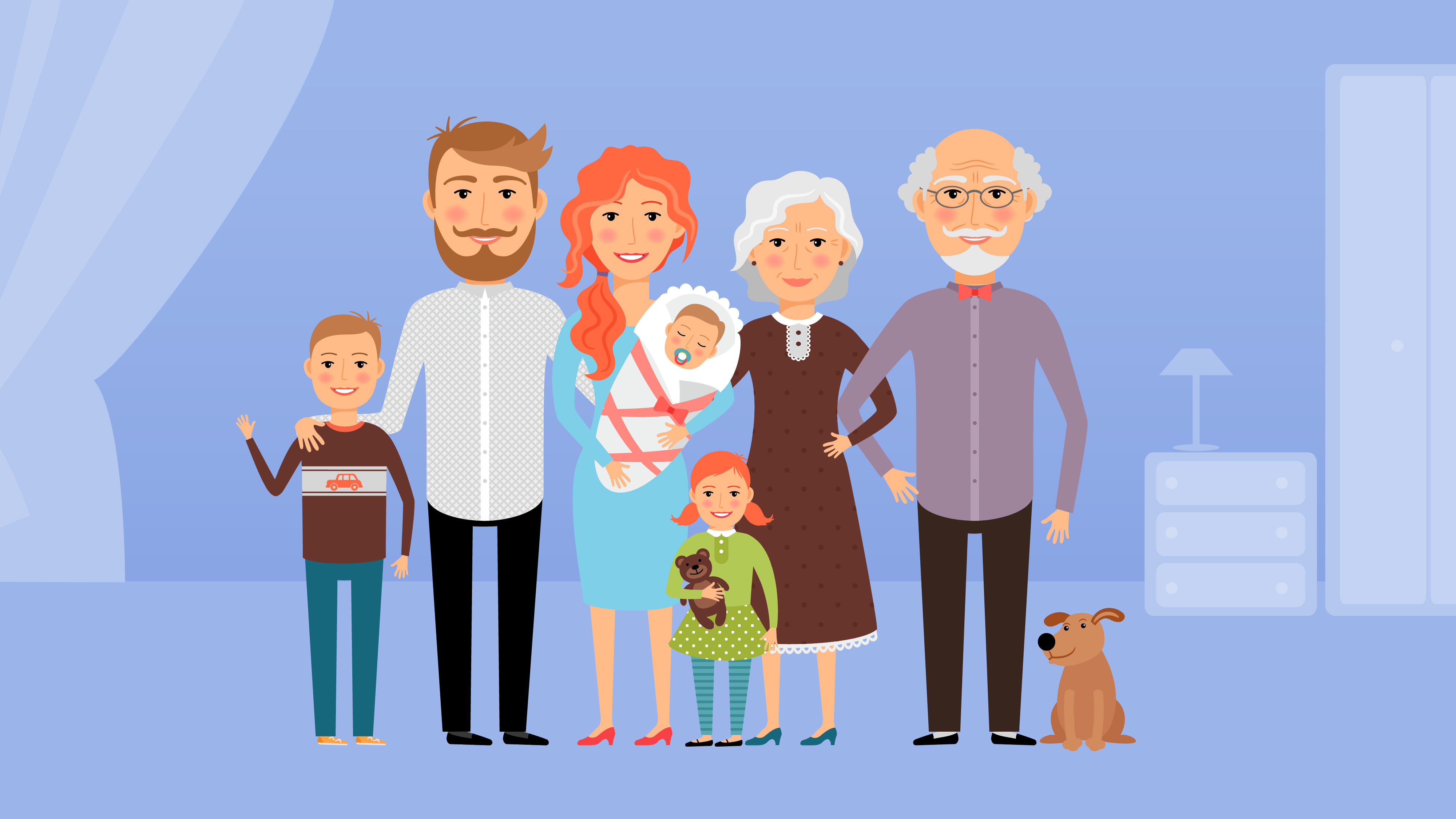 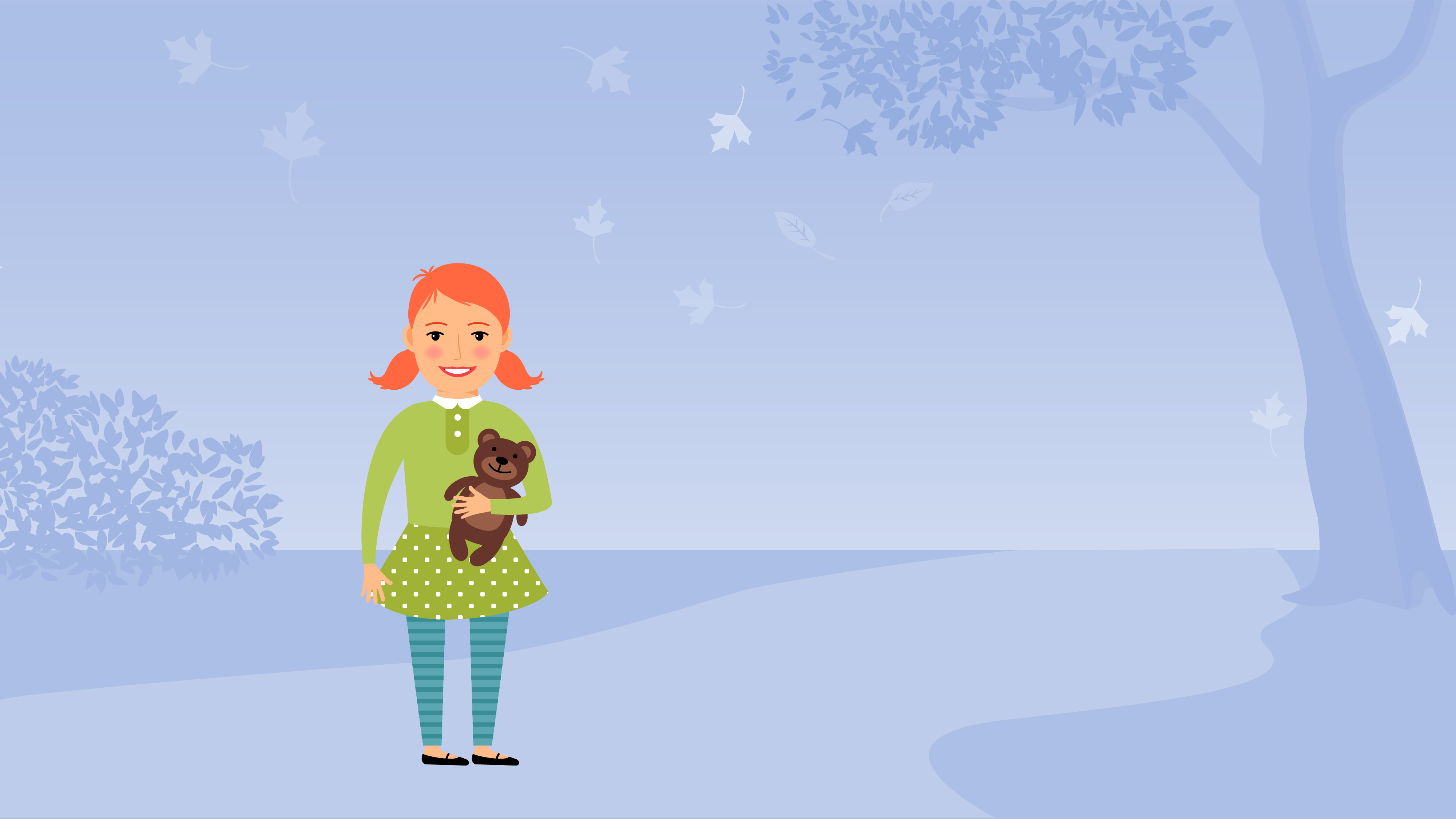 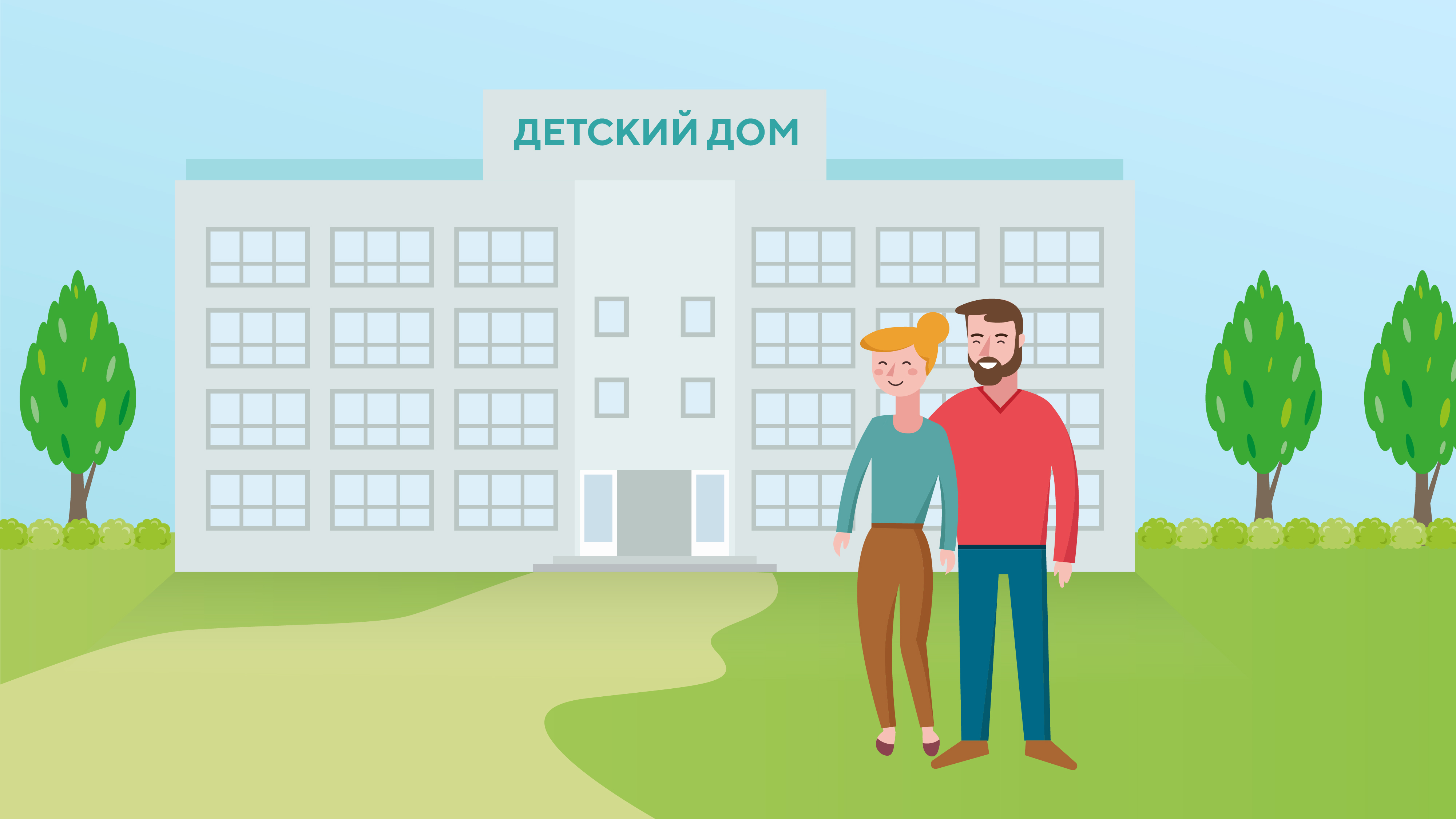 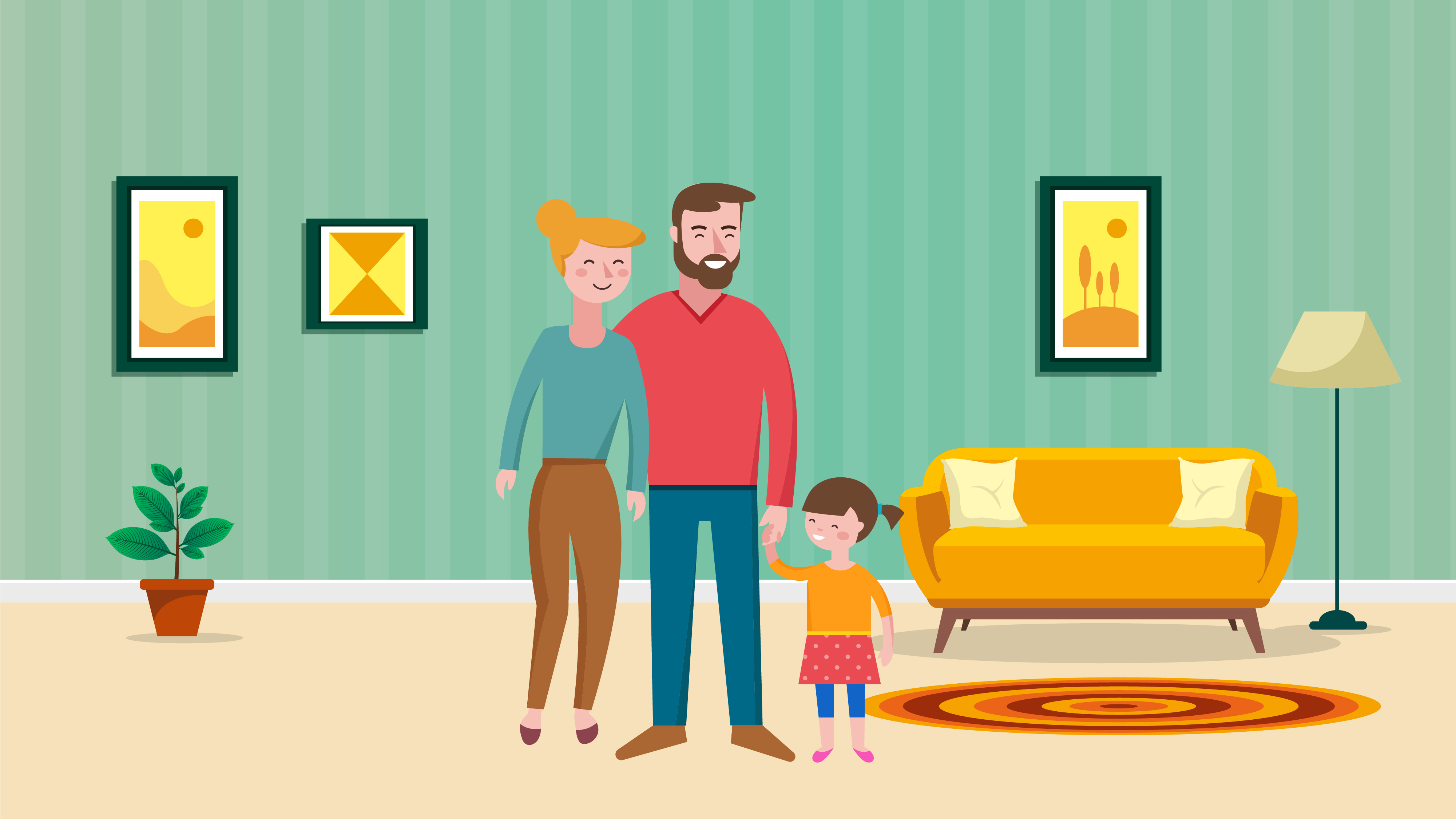 Как мы можем 
помочь?
9
Cмотрим видео
10
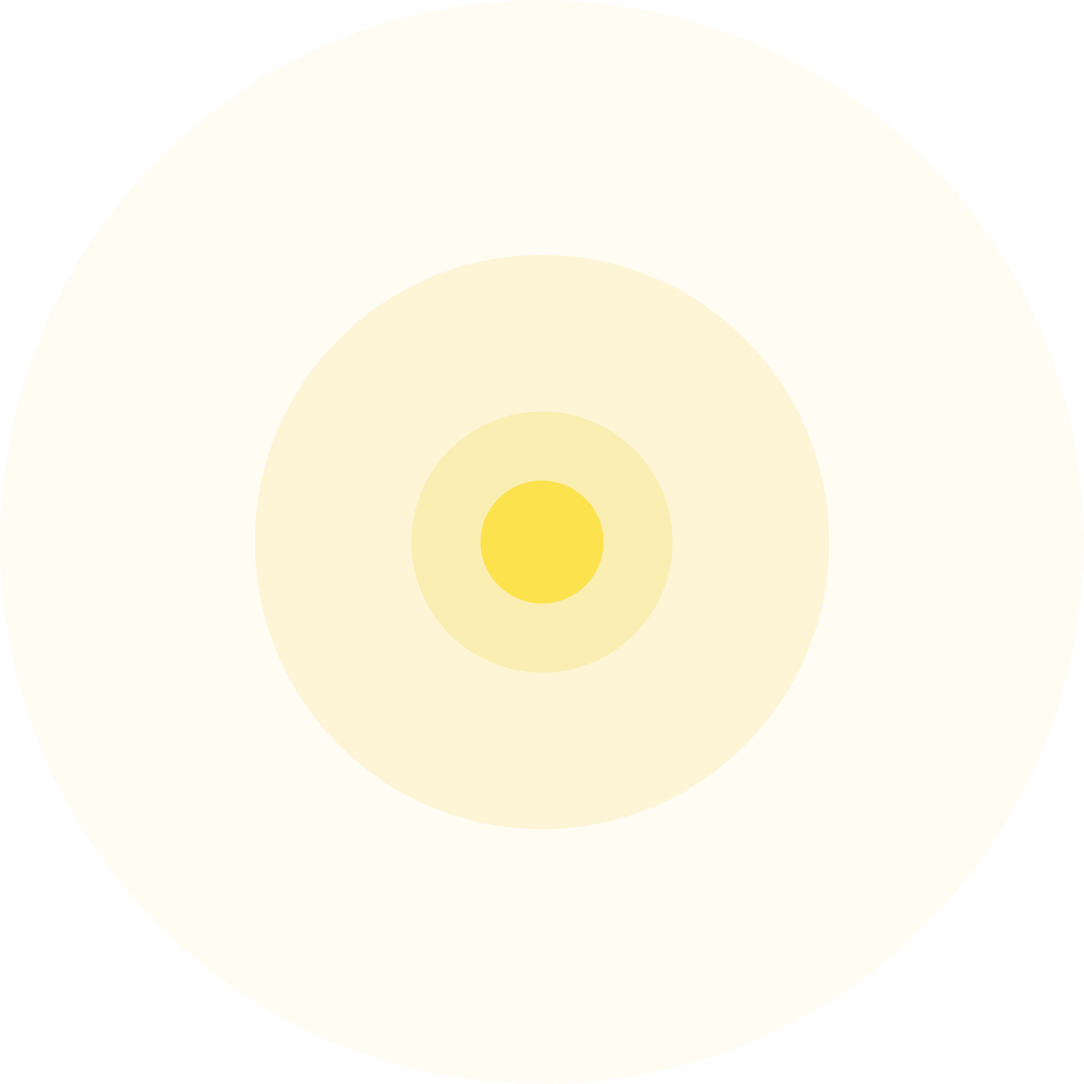 Дерево добрых дел
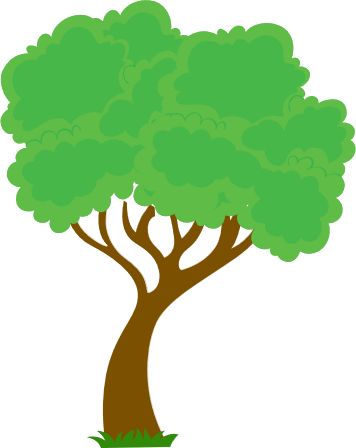 Поиграем?
11
Спасибо за 
помощь, ребята! До новых встреч!
12
Спасибо Вам! 
До встречи!